MATERI 3
EKOLOGI DAN ILMU LINGKUNGAN
PERMASALAHAN EKOSISTEM
HAKEKAT EKOSISTEM
Ekosistem adalah suatu proses yang terbentuk karena adanya hubungan timbal balik antara makhluk hidup dengan lingkungannya, komponen biotik (hidup) dan juga komponen abiotik (tidak hidup) yang terlibat dalam suatu ekosistem ini.
Hubungan timbal balik antara komponen biotik (tumbuhan, hewan, manusia, mikroba) dengan komponen abiotik (cahaya, udara, air, tanah, dsb) di alam, sebenarnya merupakan suatu kesatuan yang tidak terpisahkan (Tansley, 1935).
Konsekwensinya, jika salah satu komponen terganggu, komponen lainnya secara cepat atau lambat akan terpengaruh.
Saling Ketergantungan antara Makhluk Hidup dengan Lingkungannya
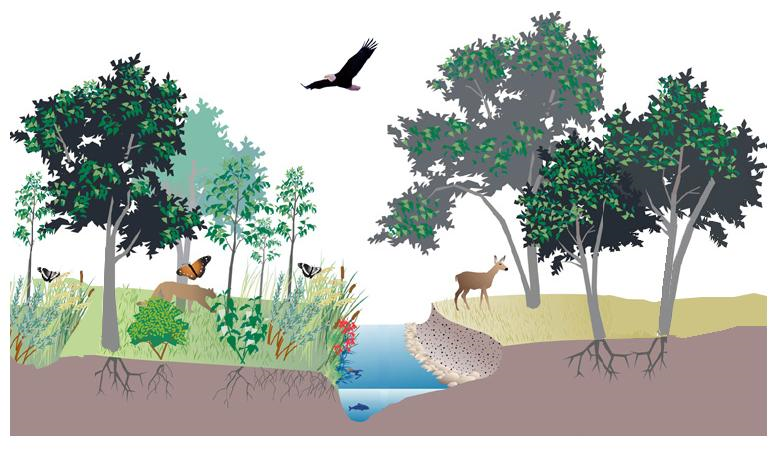 Komponen Biotik dan Komponen Abiotik
KESEIMBANGAN EKOSISTEM
Interaksi antara makhluk hidup dan tidak hidup ini akan membentuk suatu kesatuan dan keteraturan. Setiap komponen yang terlibat memiliki fungsinya masing-masing, dan selama tidak ada fungsi yang terganggu maka keseimbangan dari ekosistem ini akan terus terjaga.
FAKTOR-FAKTOR YANG DAPAT MEMPENGARUHI EKOSISTEM
Planet bumi sebagai ekosistem, selain sebagai tempat manusia bertempat tinggal juga sebagai tempat memperoleh kekayaan alam (sumber daya alam). Manusia dapat mengeksploitasi bumi untuk kelangsungan kehidupannya.
Manusia mempengaruhi dan dipengaruhi oleh lingkungan ( aksi-koaksi ).  Mutu Lingkungan berkaitan dengan mutu hidup.
Semakin tinggi mutu hidup semakin tinggi pula usaha memenuhi  kebutuhan dasar dalam lingkungan.
Contoh : penggunaan tisue sebagai pengganti lap/saputangan.
Tisue <– kertas <– pohon <– hutan
FAKTOR-FAKTOR YANG DAPAT MEMPENGARUHI EKOSISTEM
Penggunaan bahan kimia
Sekarang ini banyak kegiatan manusia yang menggunakan bahan kimia. Misalnya,  untuk meningkatkan hasil pertanian, para petani melakukan pemupukan dan pemberantasan hama dengan menggunakan bahan kimia.
Penebangan hutan
Jika penebangan hutan dilakukan secara besar-besaran tanpa terkendali, maka dapat menyebabkan hutan gundul. Hutan gudnul dapat menyebabkan banjir, erosi, dan tanah longsor.
Perburuan liar
Sebagian orang banyak yang gemar berburu. Mereka berburu hewan dengan tujuan tertentu. Perburuan liar dapat menyebabkan  hewan menjadi punah.
FAKTOR-FAKTOR YANG DAPAT MEMPENGARUHI EKOSISTEM
Penggunaan kendaraan bermotor
Bahan bakar dibutuhkan untuk menjalankan kendaraan bermotor. Bahan bakar dapat berupa bensin dan solar. Pembakaran bahan bakar dapat mengakibatkan polusi udara. Pembakaran tersebut menghasilkan gas karbon dioksida.
Pembuangan limbah sampah
Jika  pengolahan sampah dilakukan dengan tidak benar, terjadilah kerusakan lingkungan yang berdampak buruk.
Faktor-faktor yang Menentukan Sifat Lingkungan Hidup
1. Jenis dan Jumlah Masing-masing Unsur di dalamnya. 
2. Interaksi antara Unsur dalam Lingkungan Hidup.
3. Perilaku atau kondisi unsur lingkungan hidup
4. Faktor non material seperti cahaya, suhu,iklim mis: lingkungan hidup di gurun pasir pasti berbeda dengan di kutub.
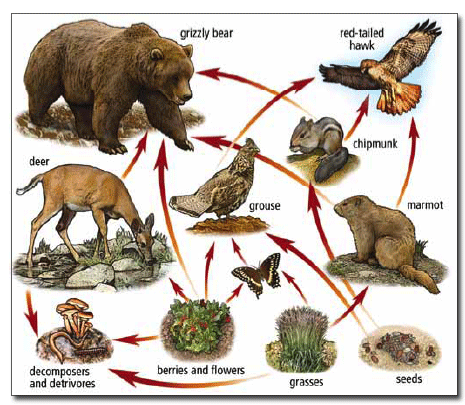 MANUSIA DAN LINGKUNGAN
Tingkah laku manusia pun merupakan bagian dari lingkungan. Dalam pengertian ini, istilah lingkungan hidup diartikan luas, yaitu meliputi tidak saja lingkungan fisik dan biologi, melainkan juga lingkungan ekonomi, sosial dan budaya.
Aktivitas manusia dapat mempengaruhi lingkungan­nya dan sebaliknya, manusia juga  dipengaruhi oleh lingkungannya. Hubungan timbal balik demikian terdapat antara manusia sebagai individu, kelompok atau masyarakat.
MANUSIA DAN LINGKUNGAN
Dalam abad ke-20, keseimbangan antara kedua bentuk lingkungan hidup manusia, yaitu lingkungan hidup alami (natural environment or the biosphere of his inheritance) dan lingkungan hidup buatan manusia (man-made environment or the technosphere of his creation) mengalami gangguan  (out of balance), secara fundamental mengalami konflik (potentially in deep conflict). Inilah yang dianggap sebagai awal krisis lingkungan, karena manusia sebagai pelaku juga menjadi korbannya.
MANUSIA DAN LINGKUNGAN
Masalah lingkungan telah berkembang sedemikian cepat dan luas, di tingkat nasional maupun internasional (global) dan regional  sehingga harus mendapat perhatian serta ditangani oleh setiap Negara tanpa kecuali karena berbagai masalah lingkungan telah melanda banyak  Negara di dunia.
MANUSIA DAN LINGKUNGAN
Dahulu manusia hidup dalam keadaan lingkungan yang relatife baik bagi kehidupannya, karena kurangnya bahkan belum di temukan zat pencemar dan perusak lingkungan. Berbagai sumber daya alam  yang tersedia dengan kualitas dan kuantitas yang baik sehingga dapat memenuhi kebutuhan hidup. Keadaan demikian menimbulkan rasa nyaman dan aman bagi manusia dan mahluk lainnya karena belum ada rasa khawatir akan terjadinya gangguan atau bahaya oleh pencemaran udara, pencemaran air, udara dan laut. Hal itu karena di samping kegiatan manusia belum sebanyak dan sepadat serta beragam sebagaimana keadaan saat ini juga karena kemampuan alam untuk  mengatasi keadaan alam yang ada secara alamiah relatif masih sangat baik (life sustaining system).
MANUSIA DAN LINGKUNGAN
Berbagai kegiatan pembangunan yang dilakukan diberbagai wilayah di dunia disadari telah menimbulkan masalah lingkungan seperti terjadinya berbagai pencemaran udara dan air akibat kegiatan industri. Demikian pula kerusakan dan pencemaran lingkungan akibat kerniskinan yang terjadi di berbagai Negara yang sedang berkembang. Berbagai hal itu perlu mendapat perhatian serta perlu diatasi karena berakibat terhadap rusak dan tercemarnya lingkungan termasuk yang bersifat irreversible. Berbagai hal tersebut merupakan  ancaman serta merusak ekologis yang luas dan dapat mengancam ekosistem bumi. Hal tersebut dapat menimbulkan berbagai akibat dan pengaruh yang dapat merugikan lingkungan (alam) termasuk manusia.
MANUSIA DAN LINGKUNGAN
Walaupun pemanfaatan berbagai teknologi dapat mendatangkan dan meningkatkan tingkat kualitas kehidupan dan kesejahteraan manusia / masyarakat, namun demikian penggunaan teknologi dapat juga menimbulkan pencemaran lingkungan  misalnya terjadinya pencemaran terhadap sumber air dan udara akibat berbagai kegiatan yang dilakukan manusia. Di bidang pertanian misalnya, penggunaan pupuk dan pestisida, dapat menimbulkan masalah terhadap unsur lingkungan lainnya.
KERUSAKAN LINGKUNGAN
Kerusakan lingkungan adalah deteriorasi lingkungan dengan hilangnya sumber daya air, udara, dan tanah; kerusakan ekosistem dan punahnya fauna liar. Kerusakan lingkungan adalah salah satu dari sepuluh ancaman yang secara resmi diperingatkan oleh High Level Threat Panel dari PBB.
Kerusakan lngkungan terdiri dari berbagai tipe. Ketika alam rusak dihancurkan dan sumber daya menghilang, maka lingkungan sedang mengalami kerusakan.
MASALAH LINGKUNGAN
Beberapa masalah lingkungan yang terjadi akibat aktivitas manusia:
Perubahan iklim — Pemanasan global • Asap global • Bahan bakar fosil • Kenaikan permukaan laut • Gas rumah kaca • Peningkatan keasaman laut
Konservasi — Kepunahan spesies • Penurunan jumlah polinator • Pemutihan koral • Kejadian kepunahan holosen • Spesies invasif • Perburuan liar • Spesies terancam
Bendungan — Dampak lingkungan dari bendungan
Energi — Konservasi energi • Energi terbarukan • Penggunaan energi yang efisien • Komersialisasi energi terbarukan
MASALAH LINGKUNGAN
Rekayasa genetik — Polusi genetik • Kontroversi makanan hasil modifikasi genetik
Pertanian intensif — Penggembalaan berlebihan • Irigasi • Monokultur • Dampak lingkungan dari produksi daging
Degradasi lahan — Polusi tanah • Desertifikasi
Tanah — Konservasi tanah • Erosi tanah • Kontaminasi tanah • Salinasi tanah
Penggunaan lahan — Urbanisasi • Fragmentasi habitat • Penghancuran habitat
Nanoteknologi — Nanotoksikologi • Polusi nano
Masalah nuklir — Keruntuhan nuklir • Pelelehan nuklir • Energi nuklir • Sampah radioaktif
MASALAH LINGKUNGAN
Populasi berlebihan — Kuburan
Pelubangan ozon — CFC
Polusi — Polusi cahaya • Polusi suara • Polusi visual
Polusi air — Hujan asam • Eutrofikasi • Polusi laut • Pembuangan sampah ke laut • Tumpahan minyak • Polusi termal • Krisis air • Sampah laut • Peningkatan keasaman laut • Polusi kapal • Air limbah
Polusi udara — Kabut asap • Ozon troposferik • Kualitas udara dalam ruangan • Bahan organik volatil • Materi partikulat • Sulfur dioksida
MASALAH LINGKUNGAN
Penghilangan sumber daya alam — Eksploitasi sumber daya alam
Konsumerisme — Kapitalisme konsumen • Konsumsi berlebihan
Penangkapan ikan — Peledakkan • Pukat dasar laut • Penangkapan ikan dengan sianida • Jaring hantu • Penangkapan ikan ilegal, tidak dilaporkan, dan tidak diatur • Penangkapan ikan berlebihan • Sirip hiu • Penangkapan ikan paus
Penebangan hutan — Penebangan habis • Deforestasi • Penebangan hutan ilegal
Pertambangan — Drainase tambang asam • Pertambangan terbuka
MASALAH LINGKUNGAN
Racun — klorofluorokarbon • DDT • Gangguan kelenjar endokrin • Dioksin • Logam berat • Herbisida • Pestisida • Limbah beracun • Bifenil terklorinasi • Akumulasi biologi • Biomagnifikasi
Limbah — E-waste • Sampah • Pembuangan sampah sembarangan • Sampah lautan • Tempat pembuangan akhir • Leachate • Daur ulang • Insinerasi
Kebakaran hutan
EVALUASI PERMASALAHAN SDA & LH 
(DALAM PERJALANAN RUANG DAN WAKTU)
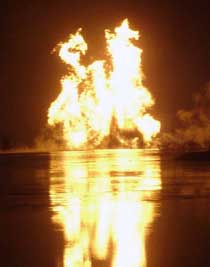 Ledakan Api Lumpur Lapindo, di Awal Minggu Kejadian, Jawa Timur, 2006.
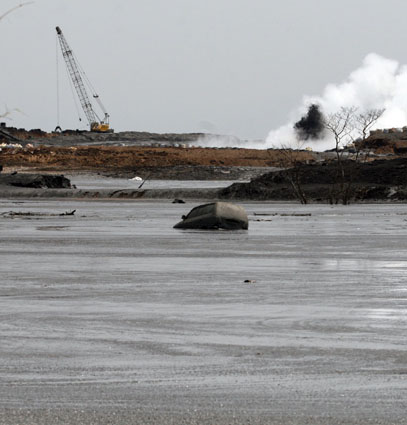 INOVA
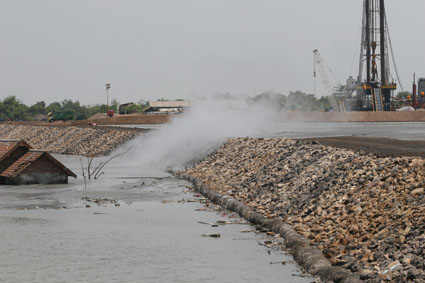 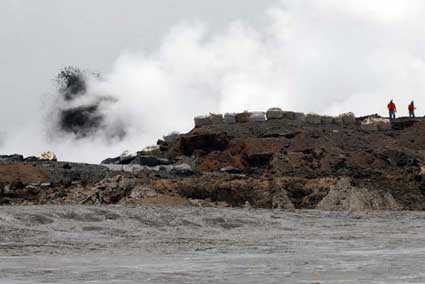 DATA TERAKHIR 160 RIBU M3/HARI
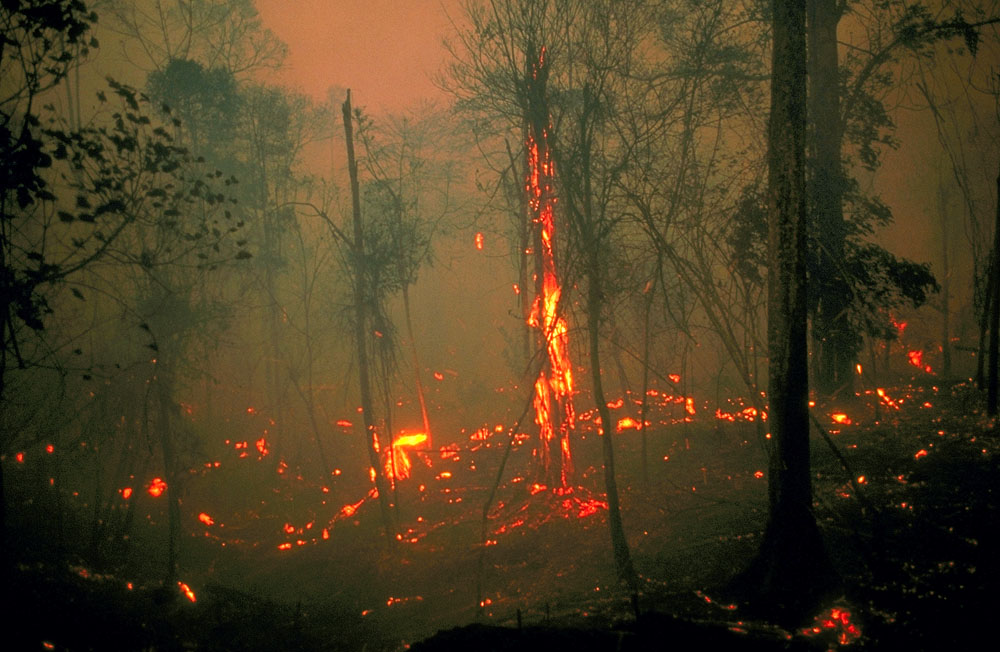 Pembakaran sisa penebangan Lahan Hutan untuk Perkebunan Sawit / HPH
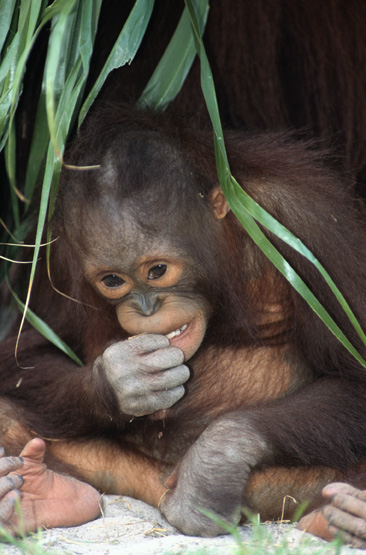 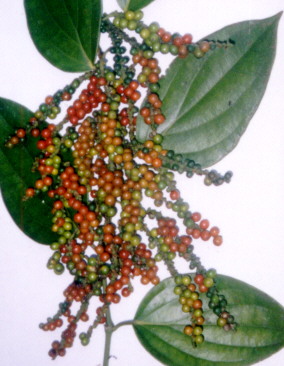 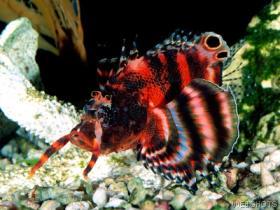 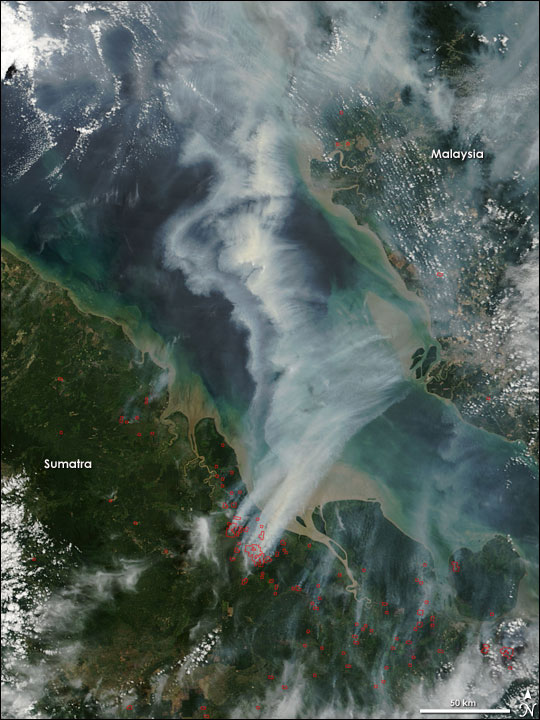 Dampak pembakaran hutan 

                                      - Export asap –

                           Dari Indonesia ke Malaysia
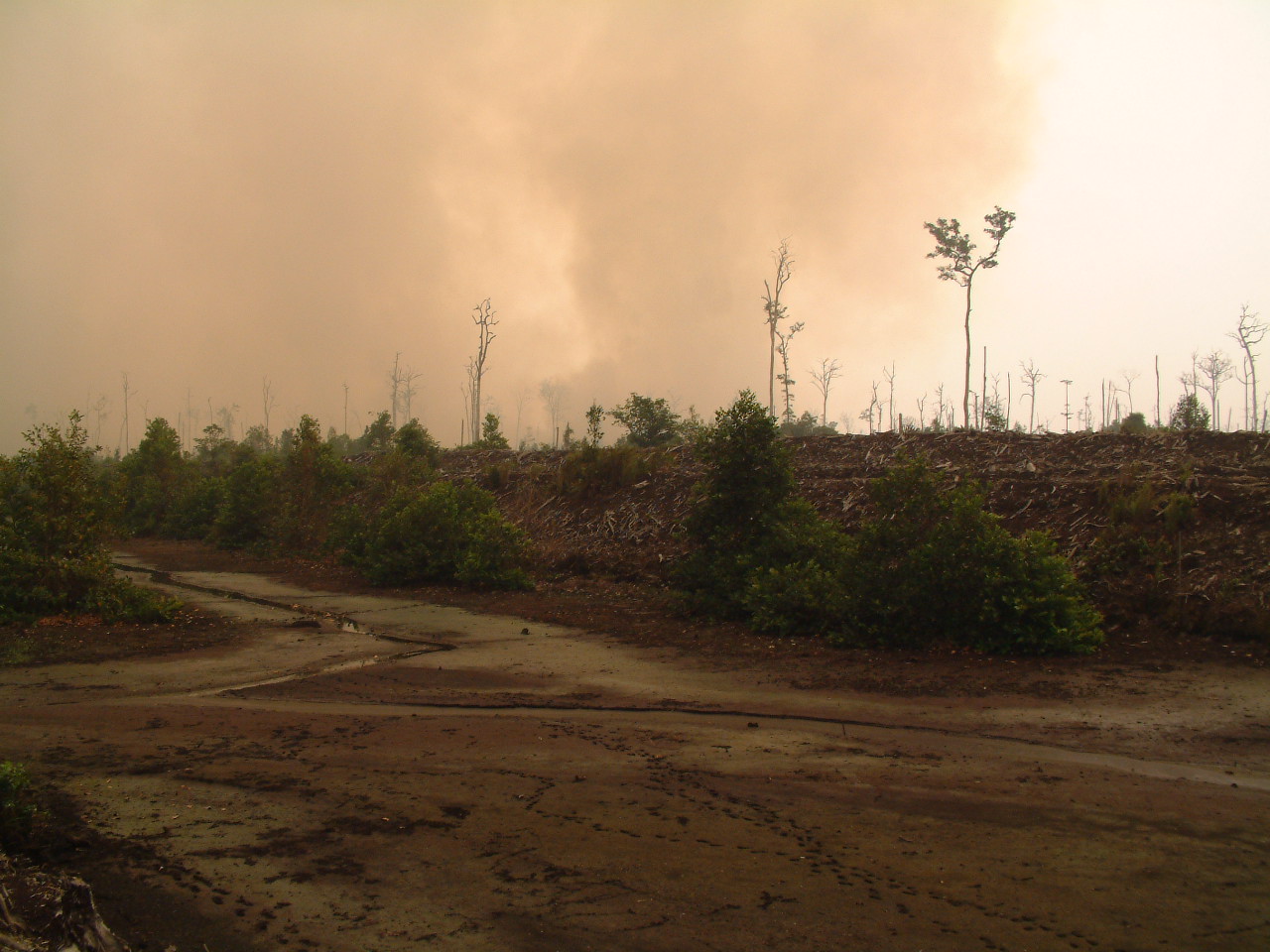 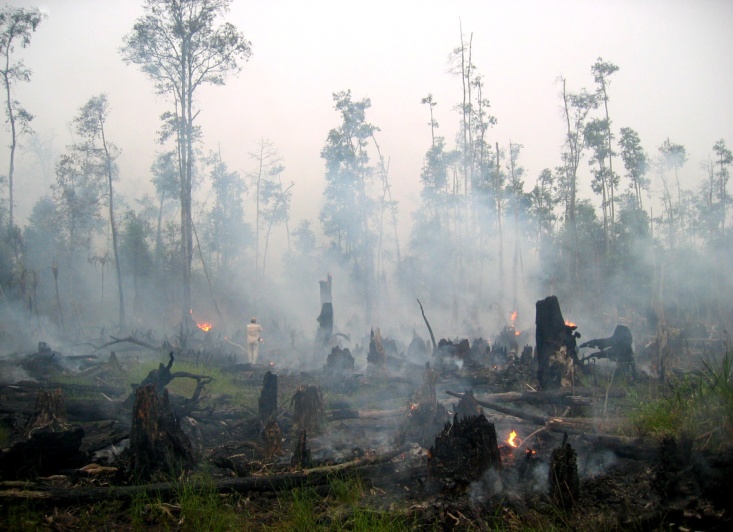 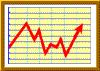 PENCEMARAN ATMOSFIR
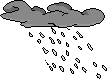 PREDIKSI
HUJAN 
ASAM
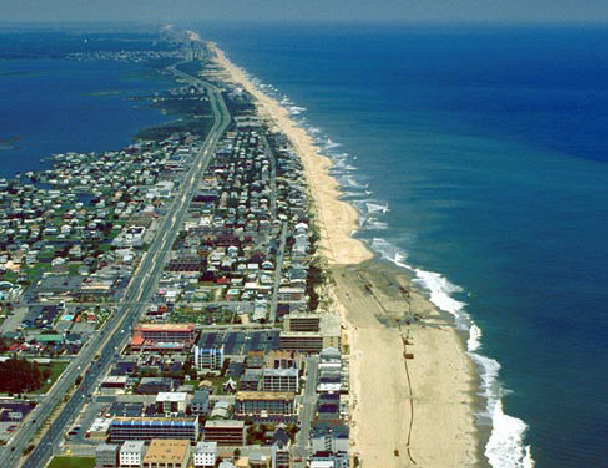 http://www.mhhe.com/earthsci/geology/mcconnell/print/ocp.pdf
KONDISI ES DI KUTUP SELATAN-ANTARTIKA SELUAS 3.250 KM2, MENCAIR AKIBAT KENAIKAN  SUHU  BUMI 2,5 DERAJAT CELCIUS DALAM 50 TAHUN TERAKHIR
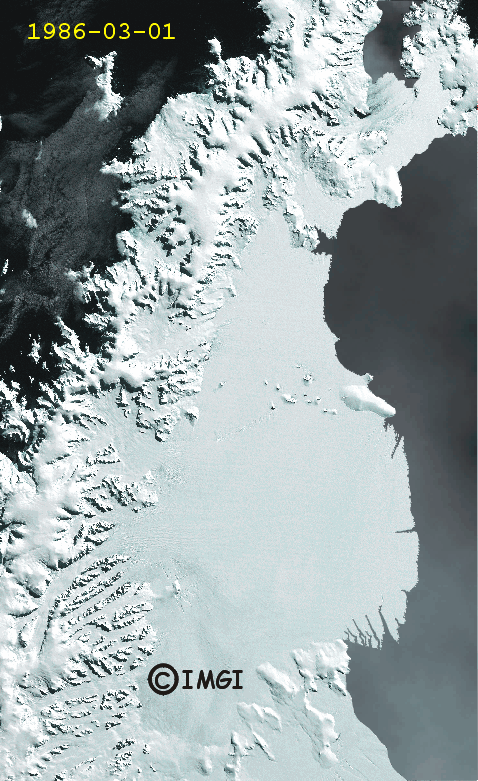 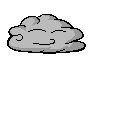 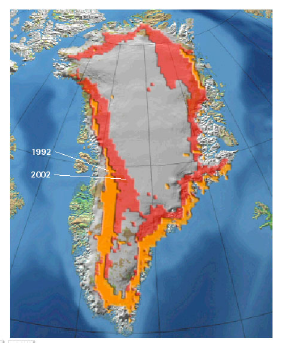 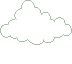 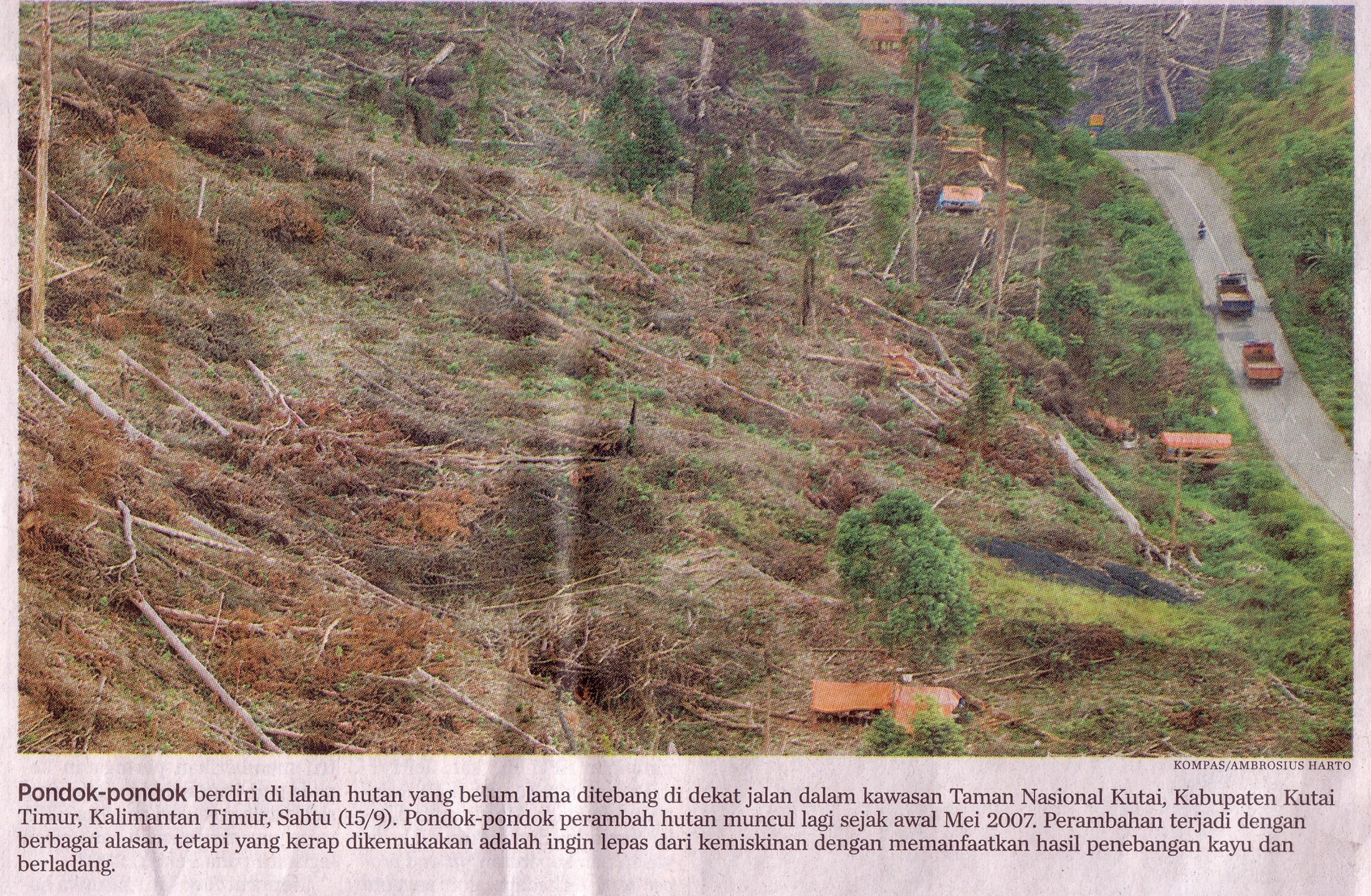 PERUSAKAN LINGKUNGAN HIDUP, Kompas 24-9-2007
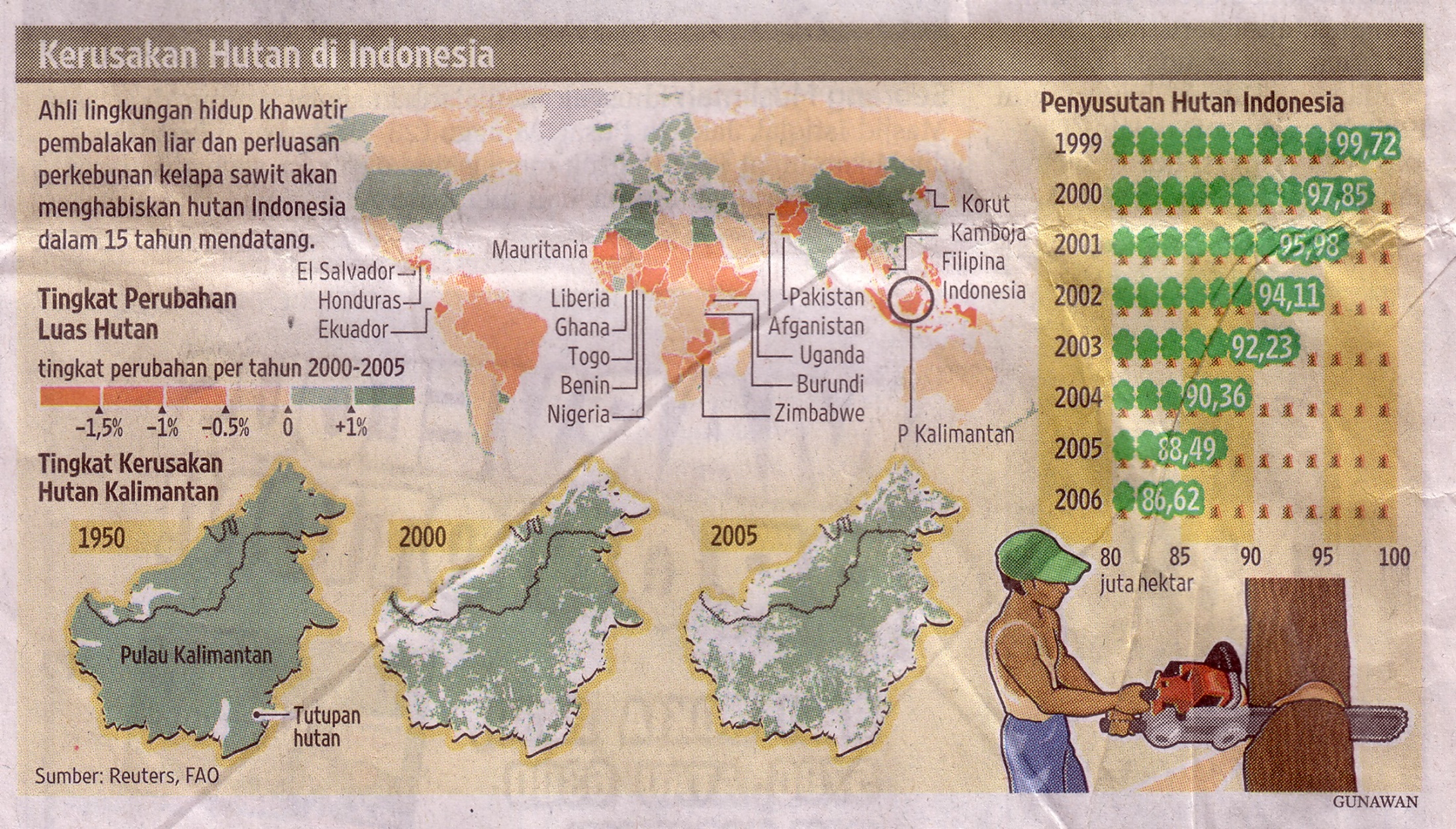 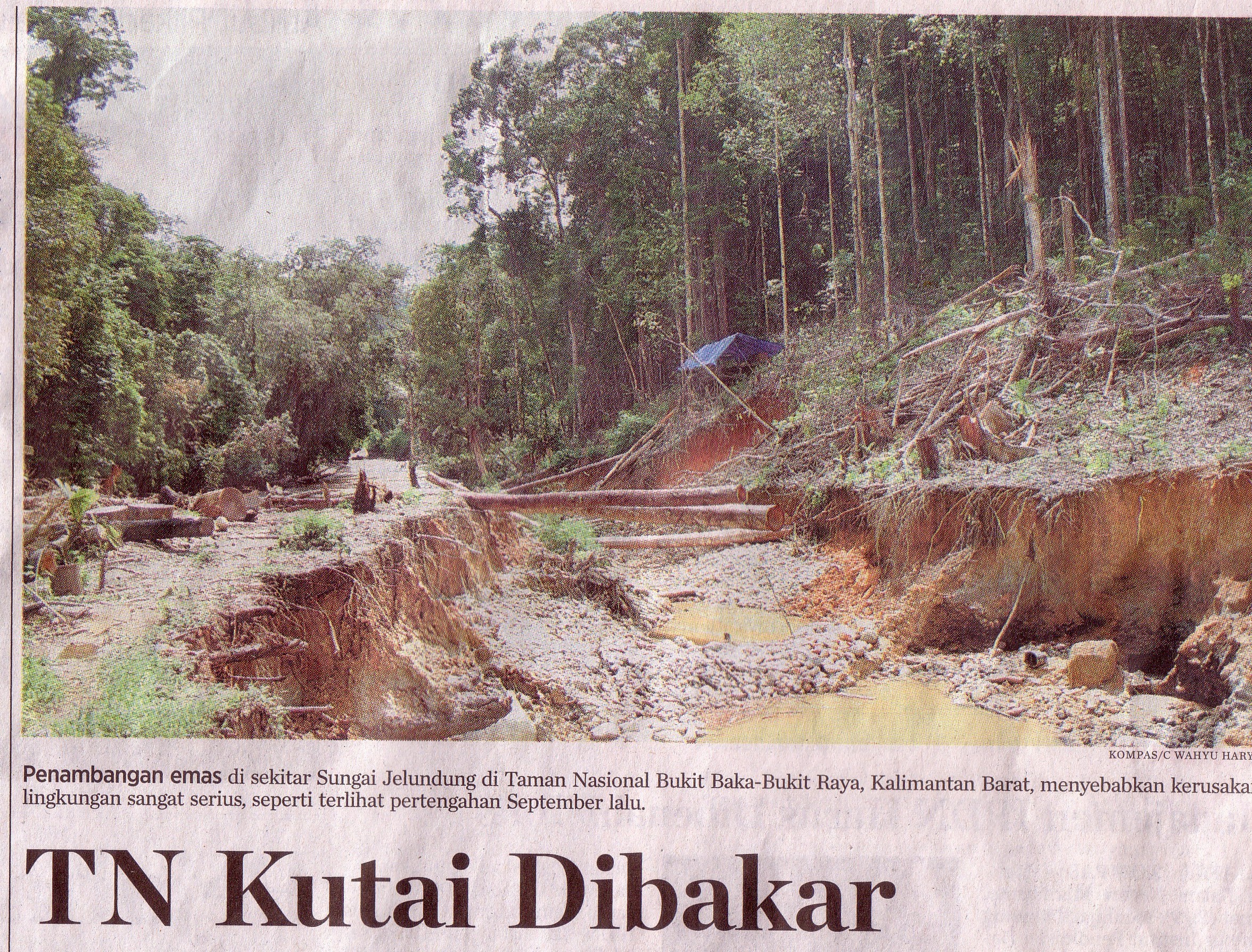 Kompas, 24